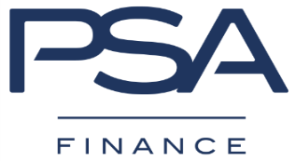 DIRECCIÓN GENERAL